Moving Towards Circular Economy
Sustainability Through Transforming Waste into Products
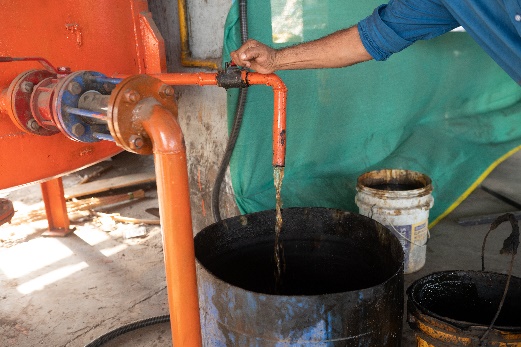 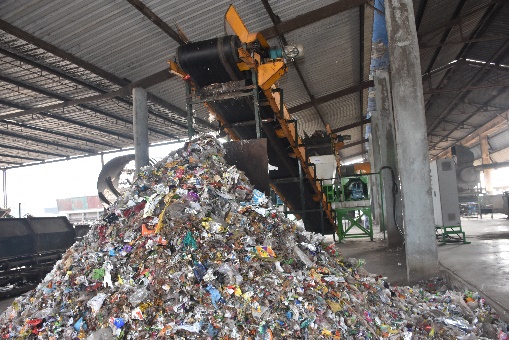 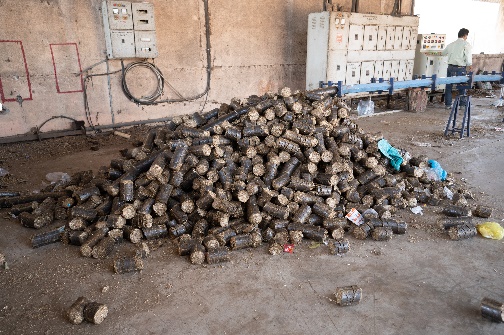 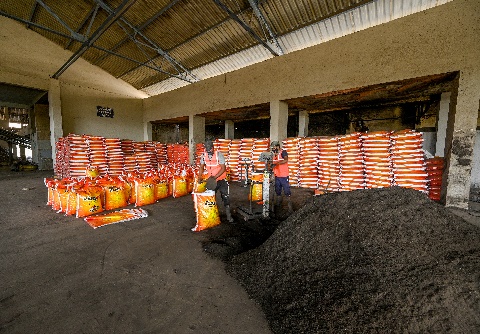 By
Col. Suresh Rege (Retd) , Director
 Nashik Waste Management Pvt. Ltd. 
At Coimbatore on 04.09.2023
Mailhem Group’s Legacy of Converting Waste (MAIL) to Gold  (HEM)
Mailhem’s Experience
Biogas to Green Fuel/Power/CBG
NWMPL’s Experience
Integrated Solid Waste Management
Mechanical Recycling Facility
Aerobic Windrow Composting
RDF
Plastic to Fuel/ Granules
Dead Animal Incineration
Biomass briquetting
Leachate treatment plant
Bio mining/Bioremediation
Capping of Legacy Waste
Scientific Landfill/Bioreactor Landfill
Vegetable Market Yard waste
Pharmaceutical waste
Leather shavings waste
Starch effluents
Press mud and Distillery Effluent
Co-digestion of one or more substrate from above
Kitchen waste
Canteen Food Waste
Slaughter-house Waste
Cattle Dung
Poultry waste
Agro Waste
Dairy waste
Our 600 TPD Integrated Solid Waste Management’s Plant, Nashik
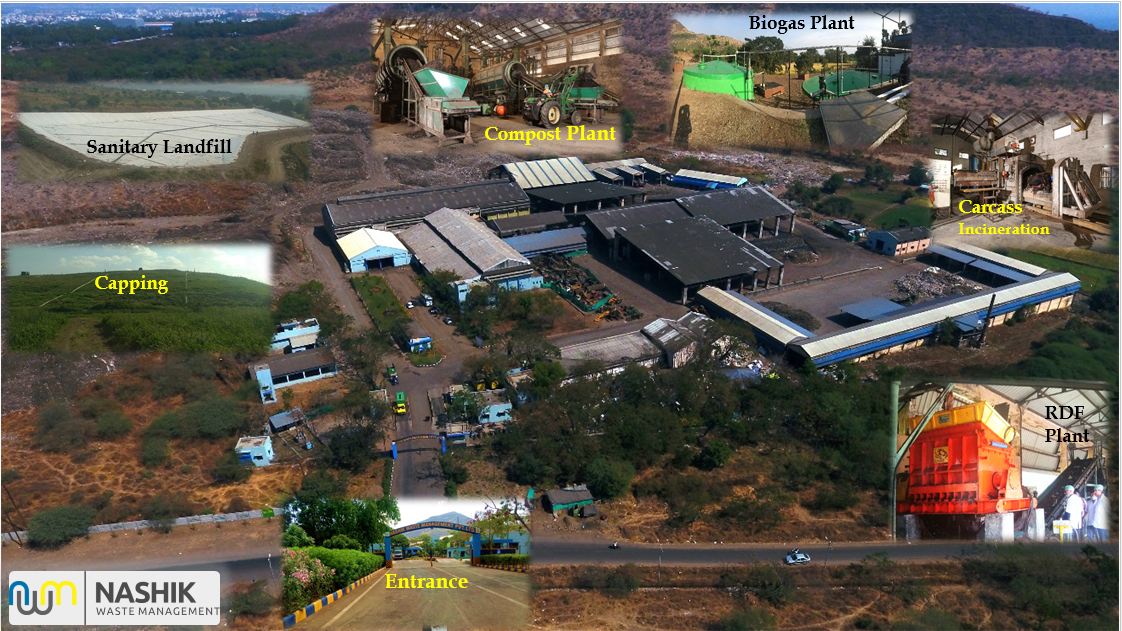 Our 20 TPD Compressed Biogas Plant at Rudrapur, Uttarakhand
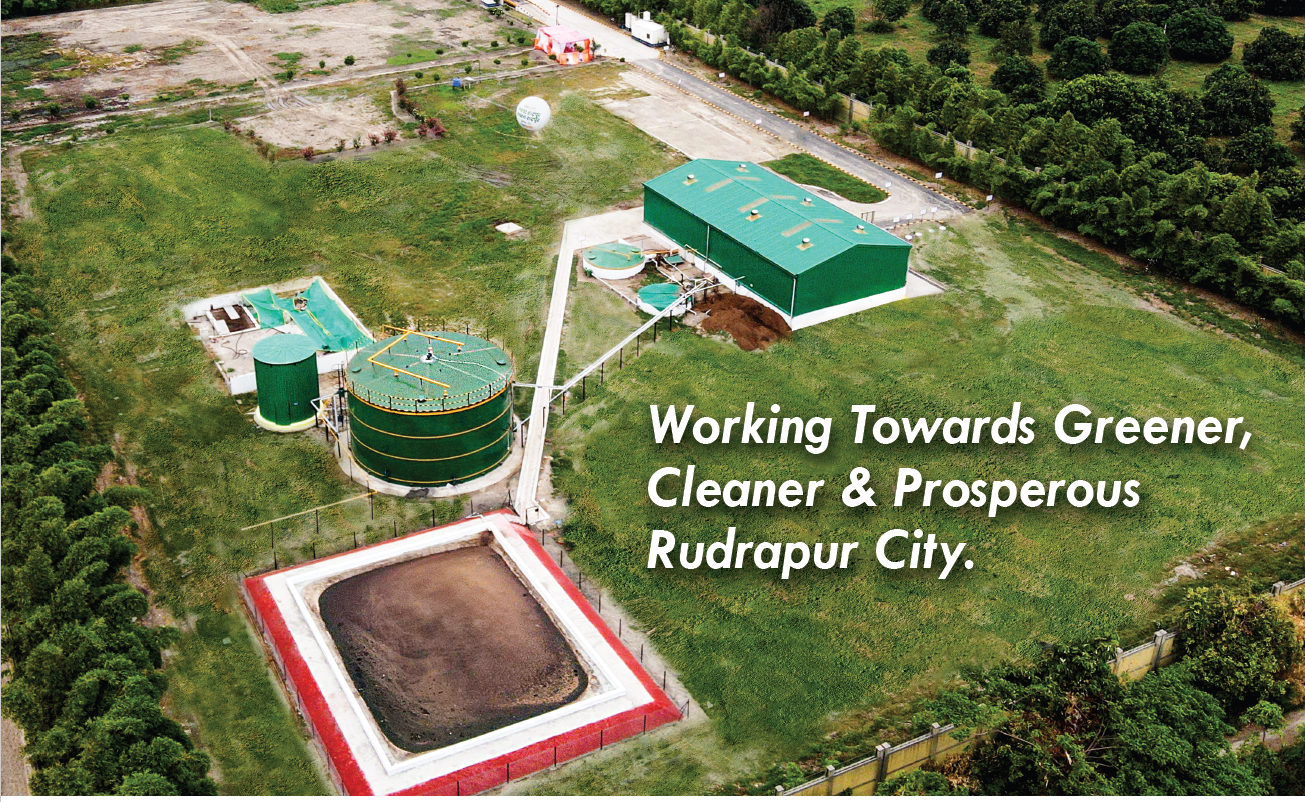 Our Group’s Awards and Accolades
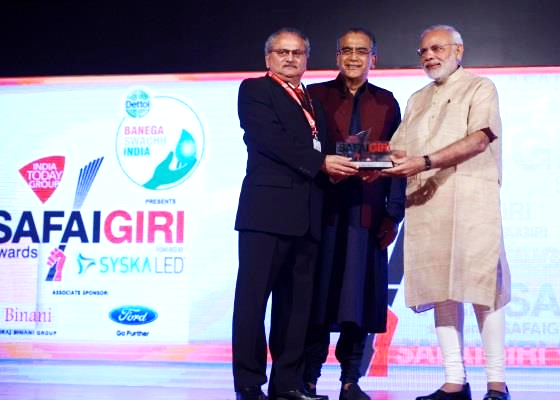 “Garbage Guru” Award, 2015
- A Testimonial to Our Vision of delivering Quality Products.
Our Group’s Awards and Accolades
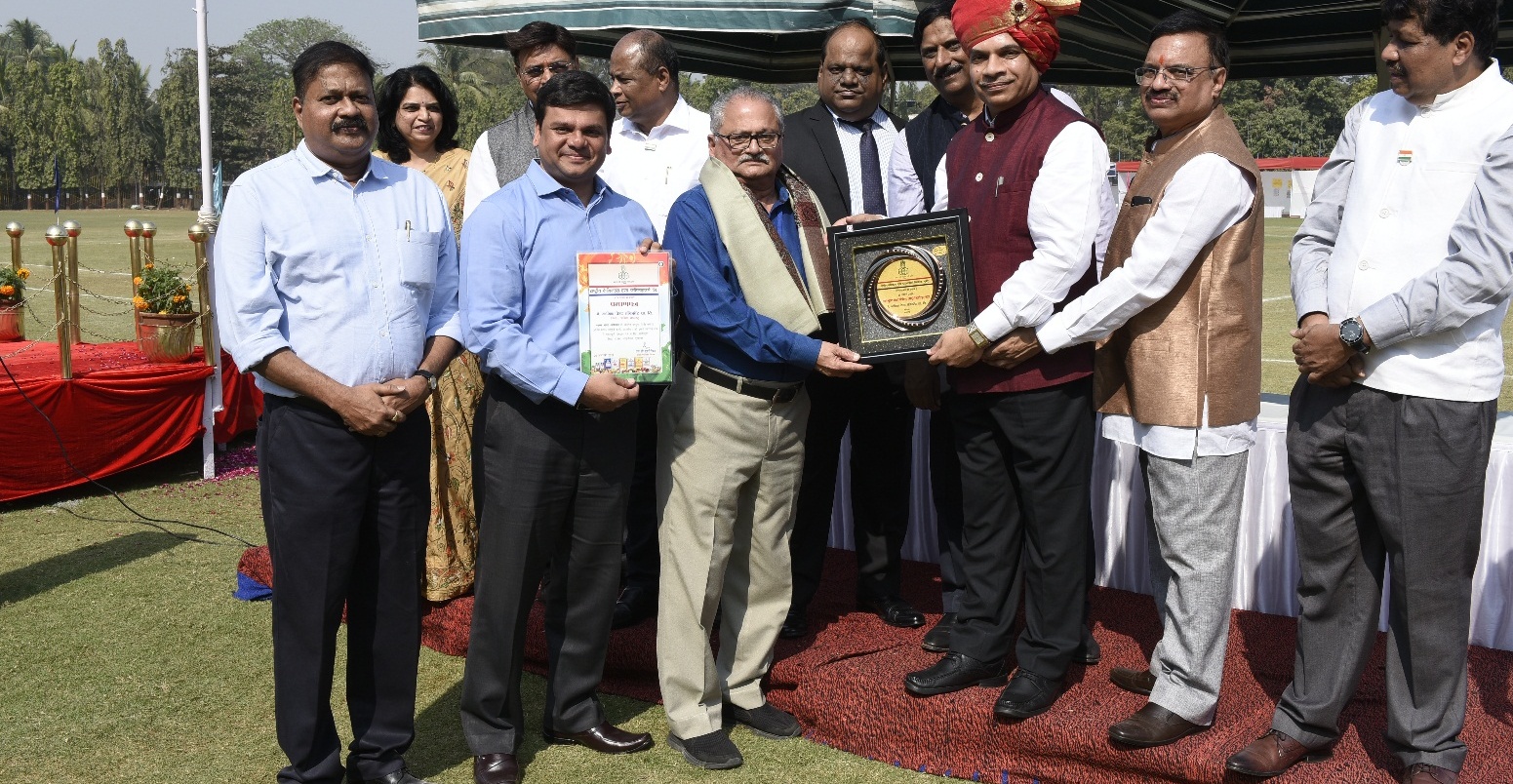 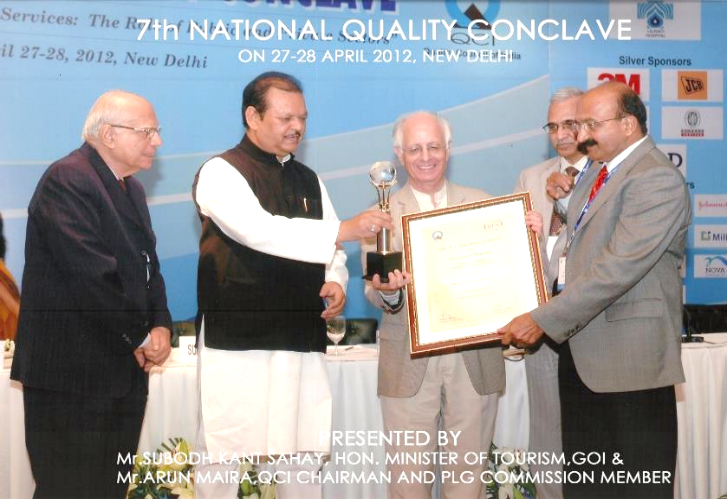 “Best Supplier - City Compost” 
by Rashtriya Chemical & Fertilizer Limited (RCF) – a Mini Ratna PSU
QCI Award, 2012
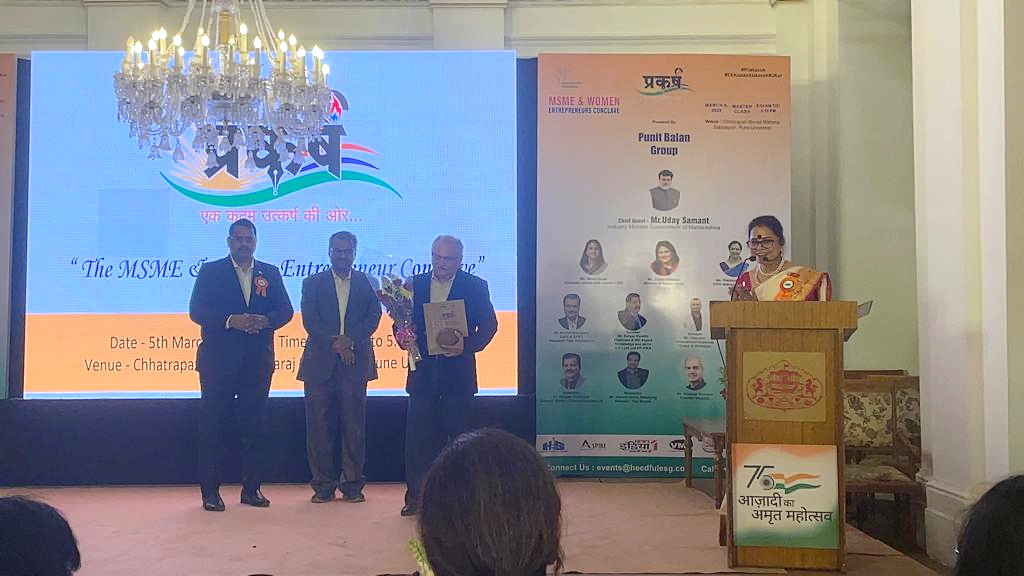 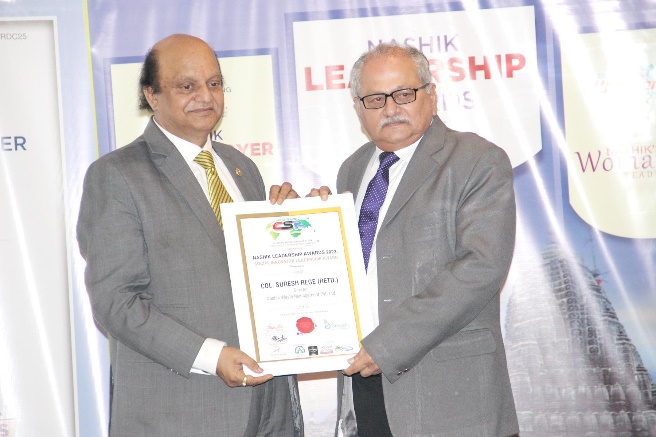 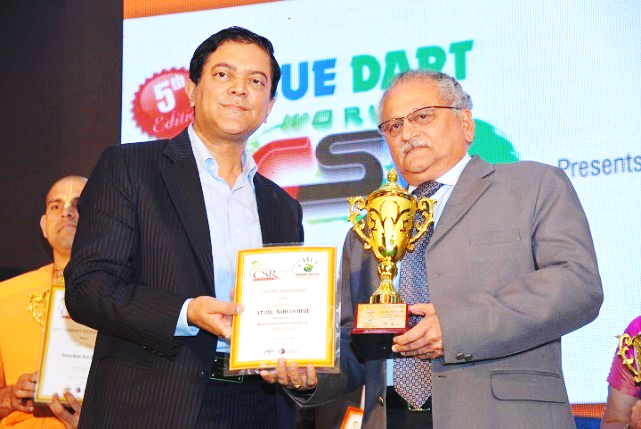 Social Innovator Leadership Award 2023
Life Time Achievement Award 2023
at Savitribai Phule Pune University
Lifetime Achievement Award, 2016
World CSR Congress
City Municipal Solid Waste (MSW) Symbiosis 
with Circular Economy
What Needs to be done to Achieve It
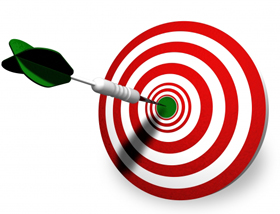 Target “MSW” as a “RESOURCE”
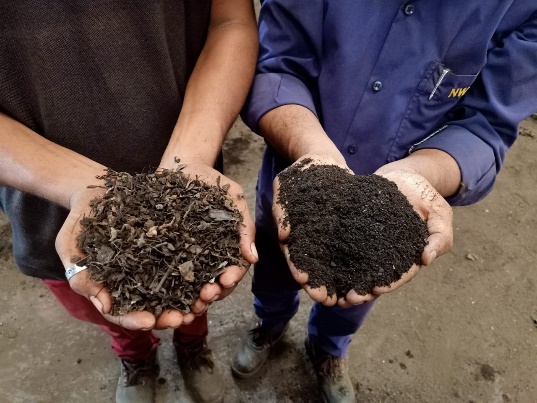 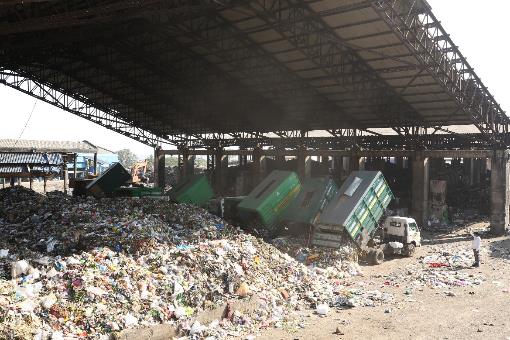 Convert  “MSW (Resource)” into  “USEFUL PRODUCTS”
City MSW Symbiosis                   Circular Economy
Reject of one entity becomes an appropriate economical input of another entity and we avoid environment becoming a sink for polluting rejects
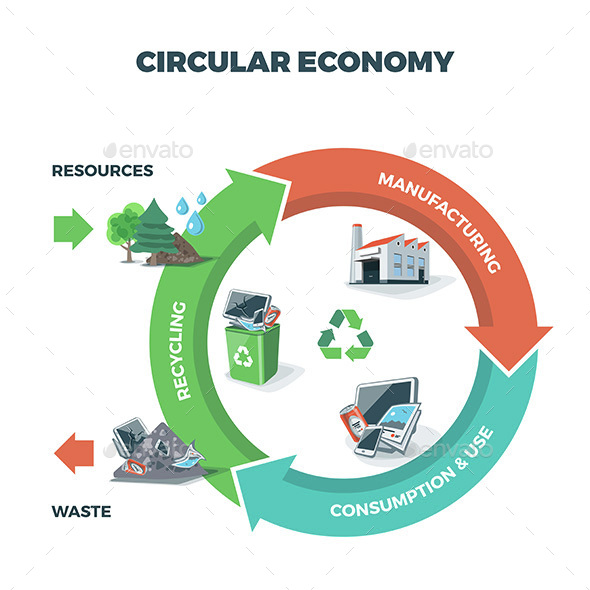 LINEAR ECONOMY
RESOURCES
Zero Waste
Future
MANUFACTURING
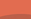 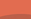 Processing
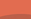 CONSUMPTION & USE
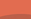 RECOVER
City MSW
WASTE
Good Practices at Nashik Leading to 
Circular Economy
Good Practices at Nashik leading to Circular Economy
Door to Door Collection & Transportation
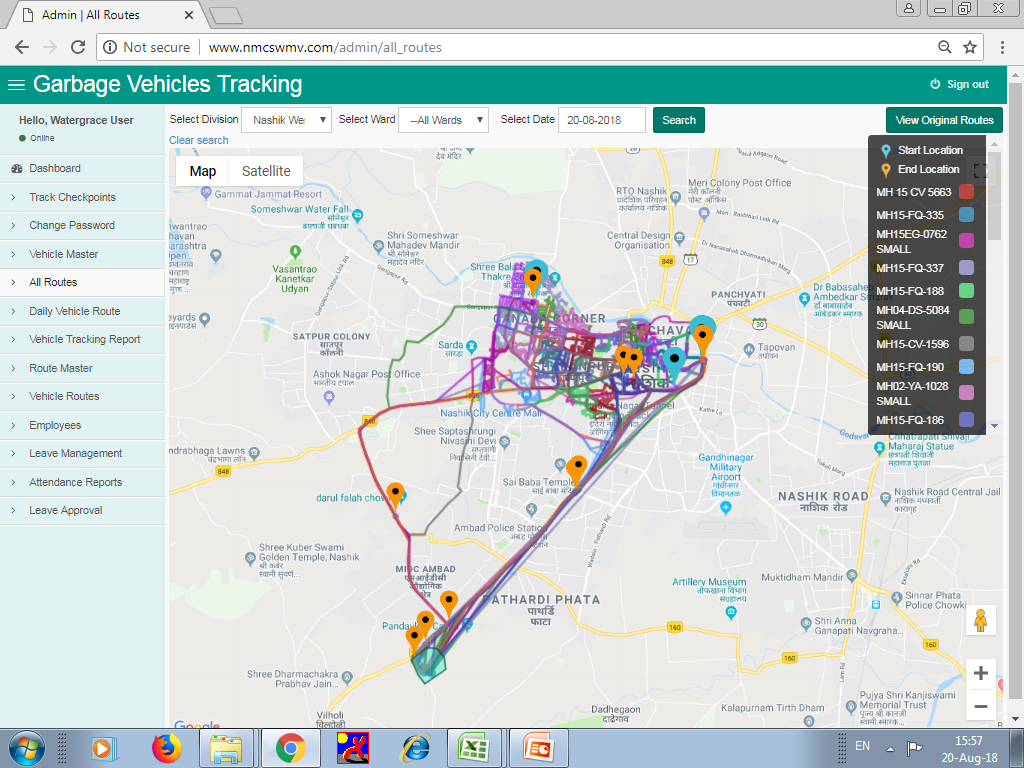 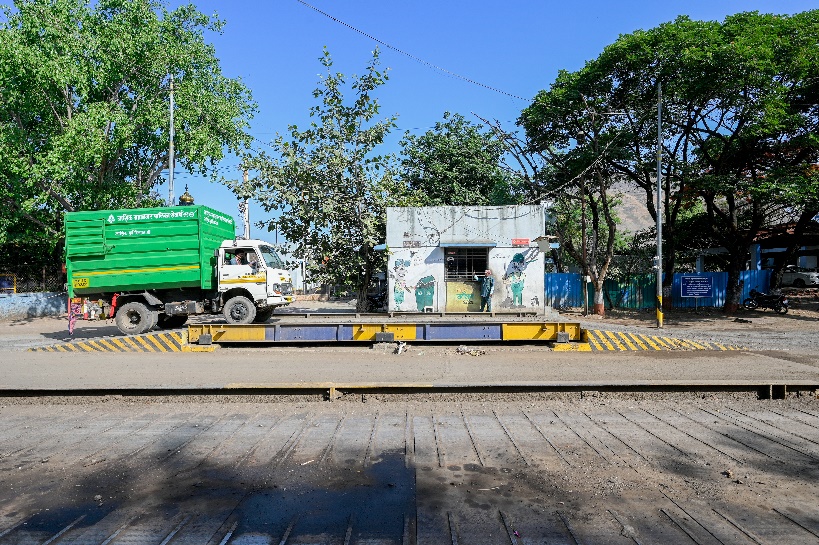 Good Practices at Nashik leading to Circular Economy
Segregation
Unloading
Segregation
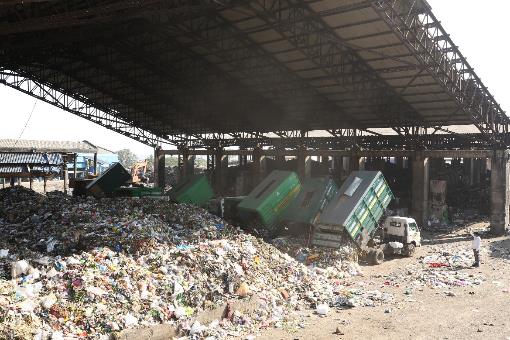 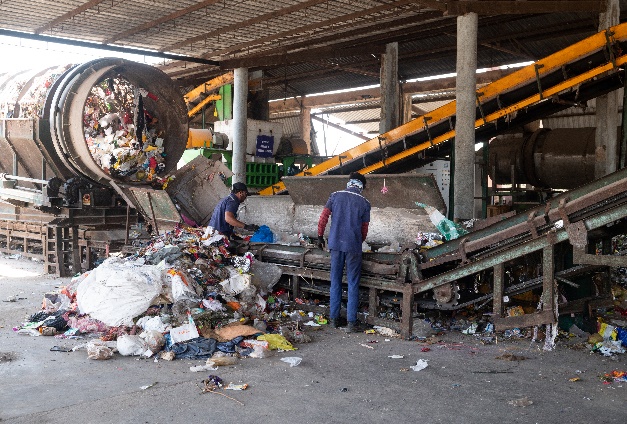 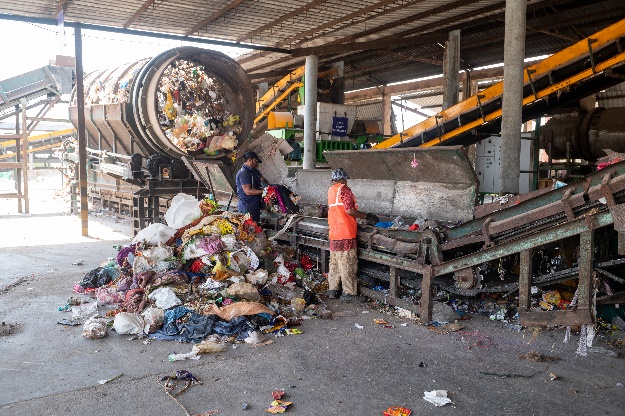 Segregated Material
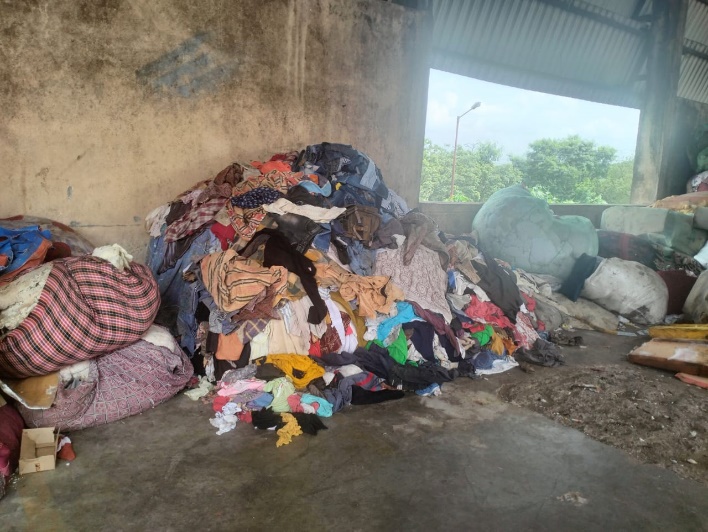 Thermocol
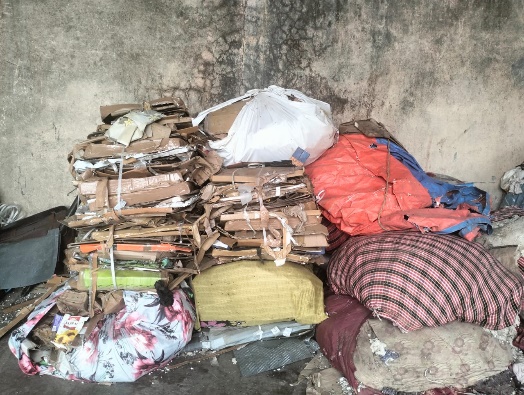 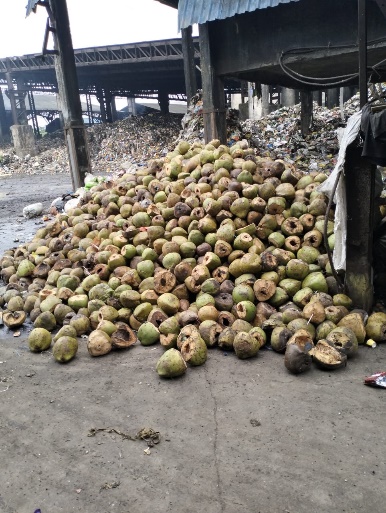 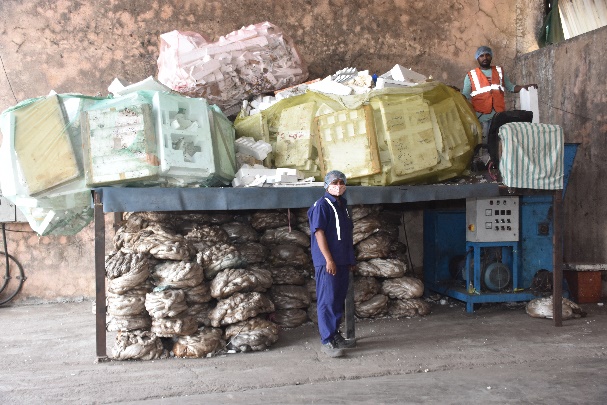 Rags
Cardboards
Coconut Shells
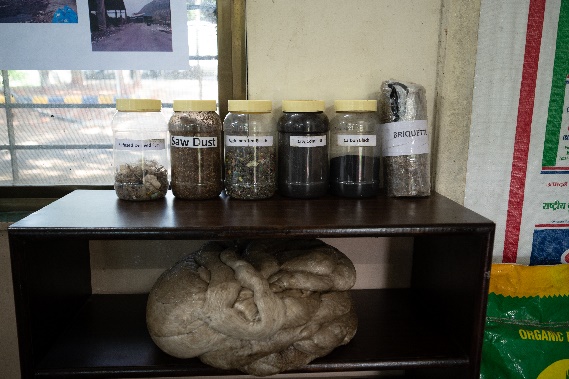 Good Practices at Nashik leading to Circular Economy
Composting
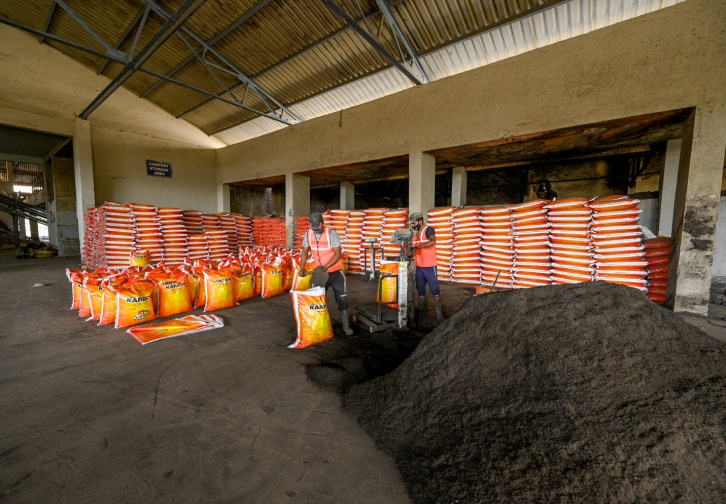 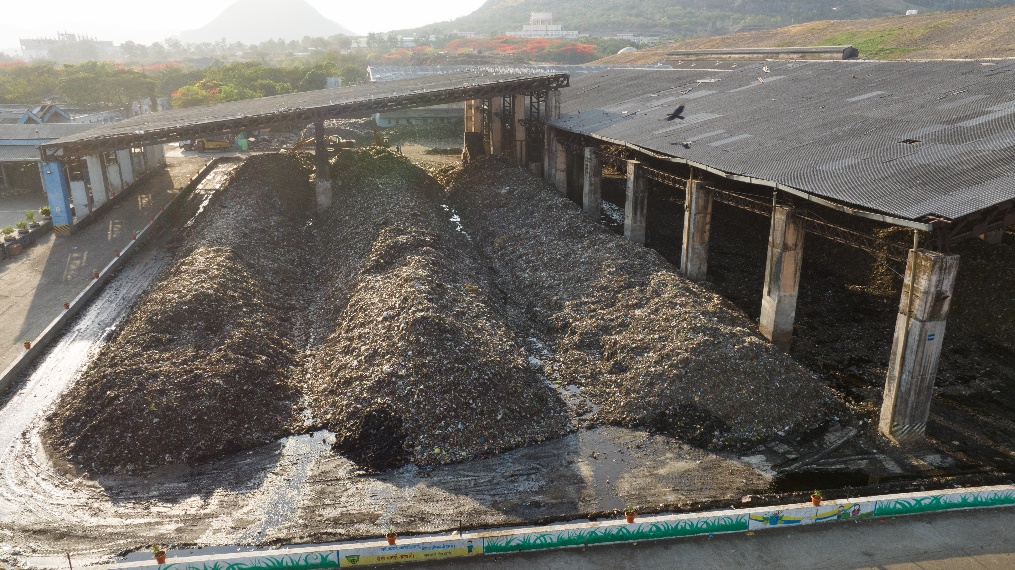 Good Practices at Nashik leading to Circular Economy
Segregated Combustible Fraction (SCF) 
 Refuse Derived Fuel (RDF)
SCF
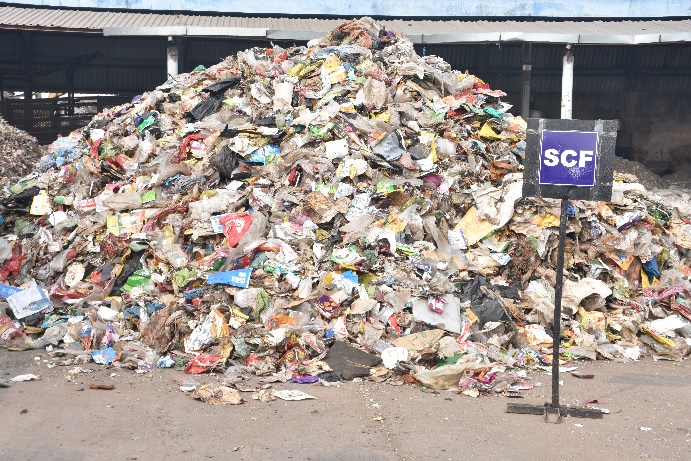 Processing
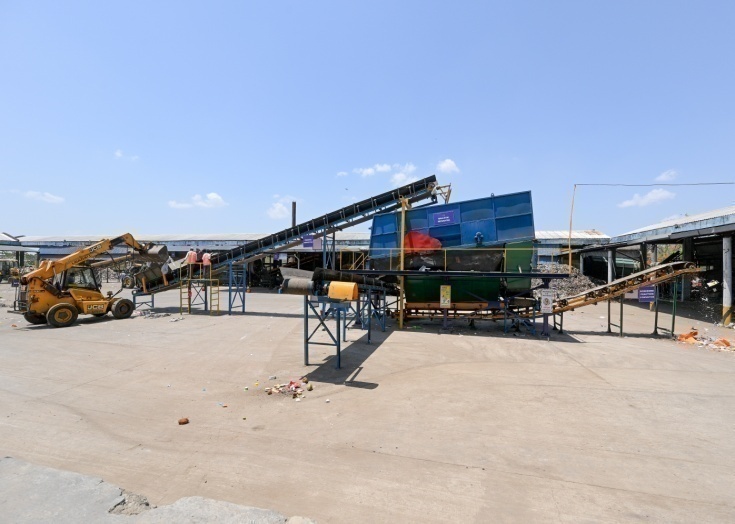 RDF
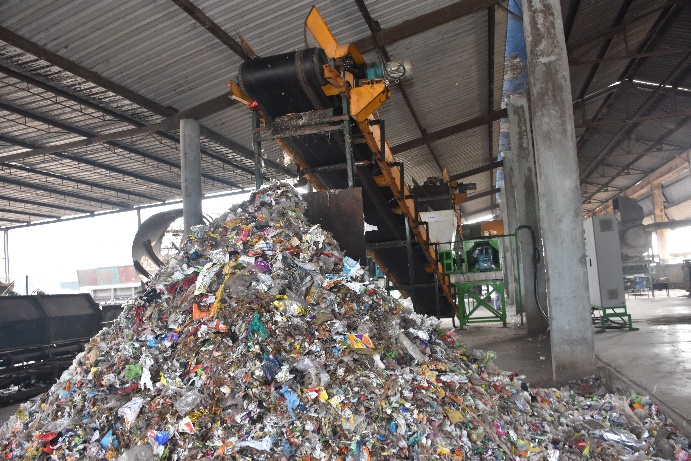 Good Practices at Nashik leading to Circular Economy
Plastic To Fuel & Granules
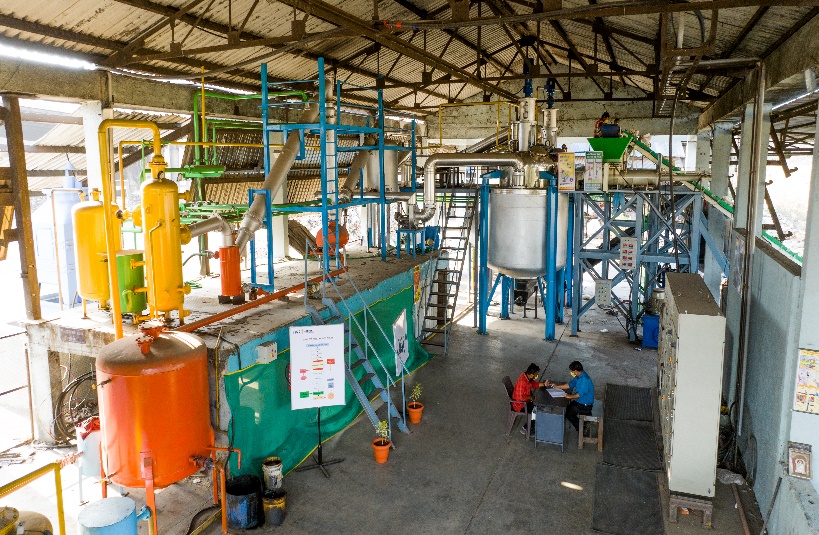 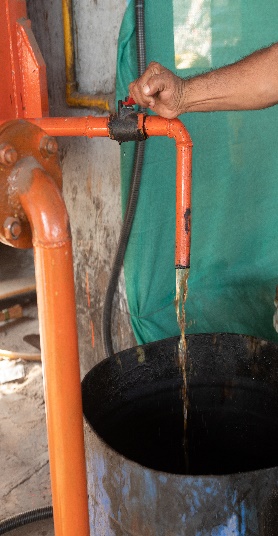 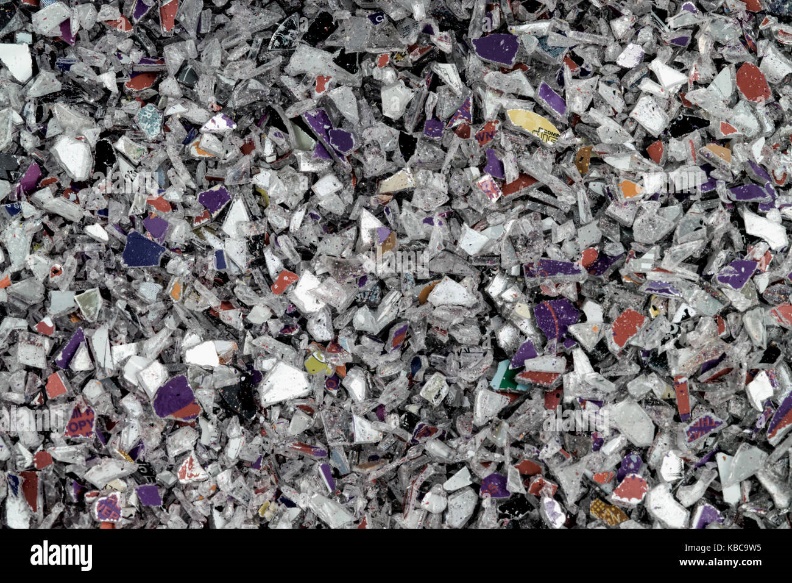 Good Practices at Nashik leading to Circular Economy
Dead Animal Incineration
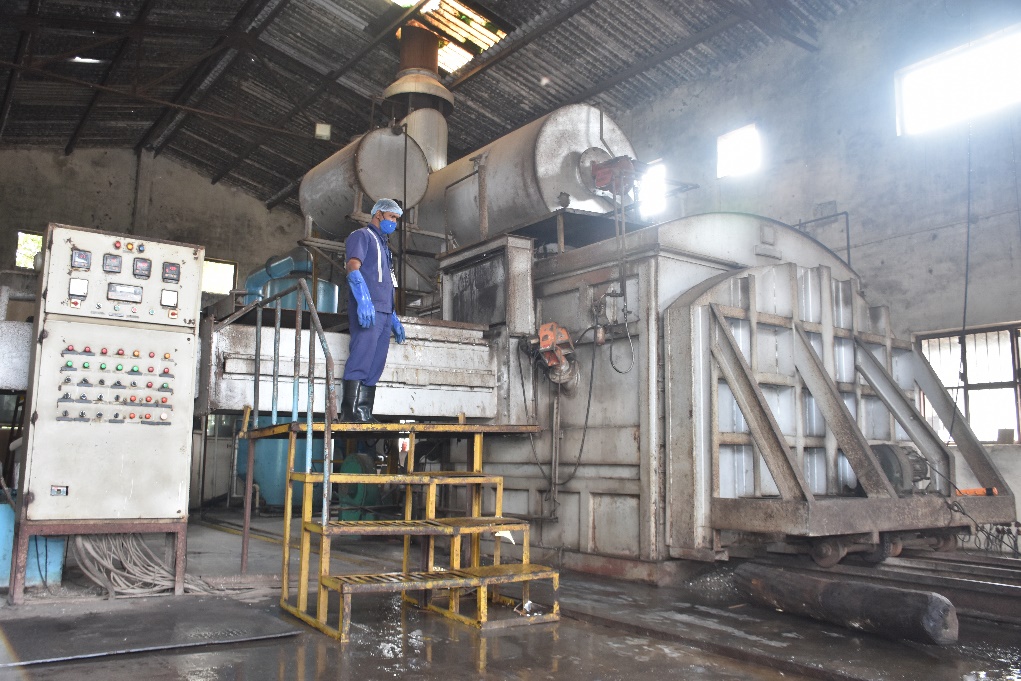 Good Practices at Nashik leading to Circular Economy
Leachate Treatment Plant
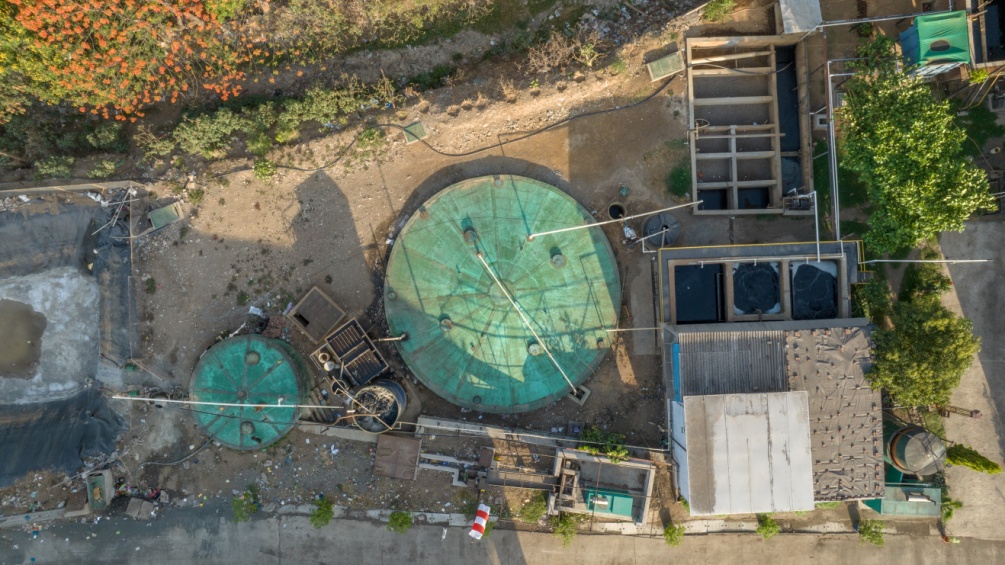 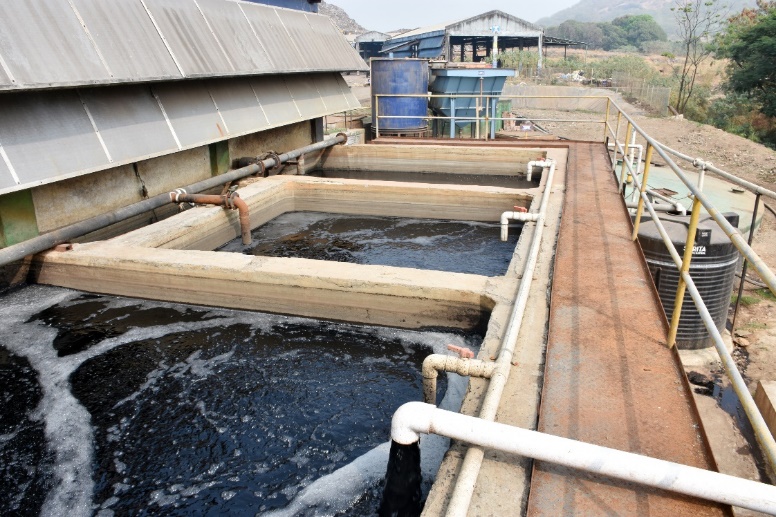 Good Practices at Nashik leading to Circular Economy
Briquetting Plant
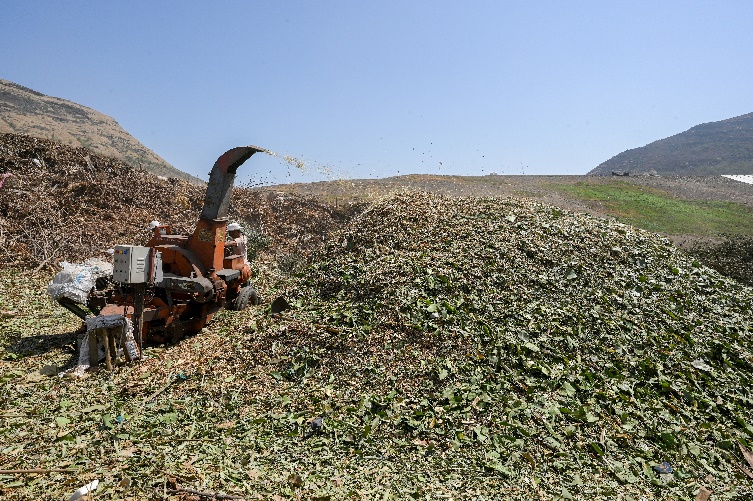 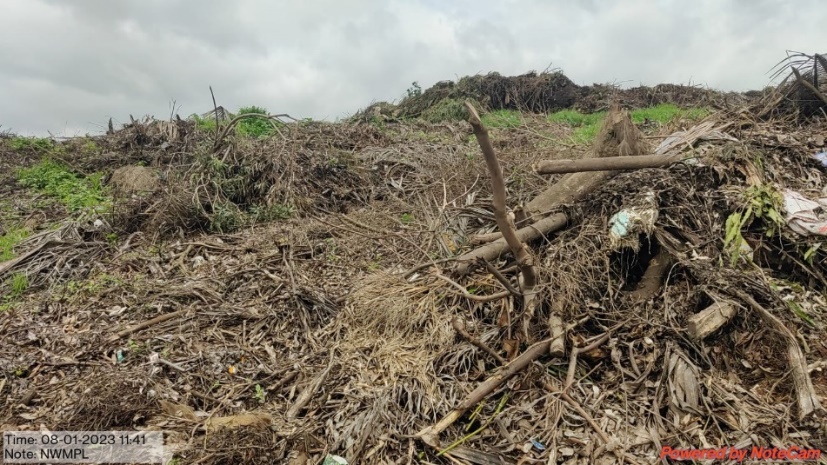 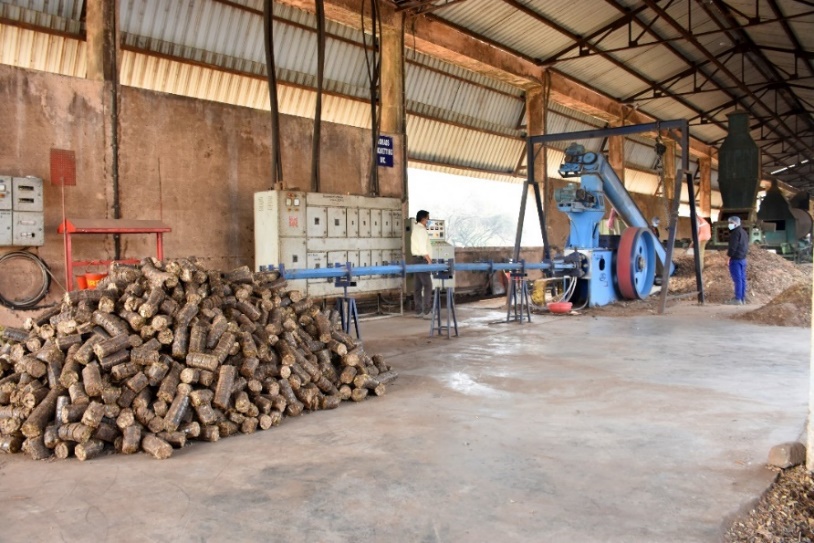 Good Practices at Nashik leading to Circular Economy
ABOUT BIOMETHANATION
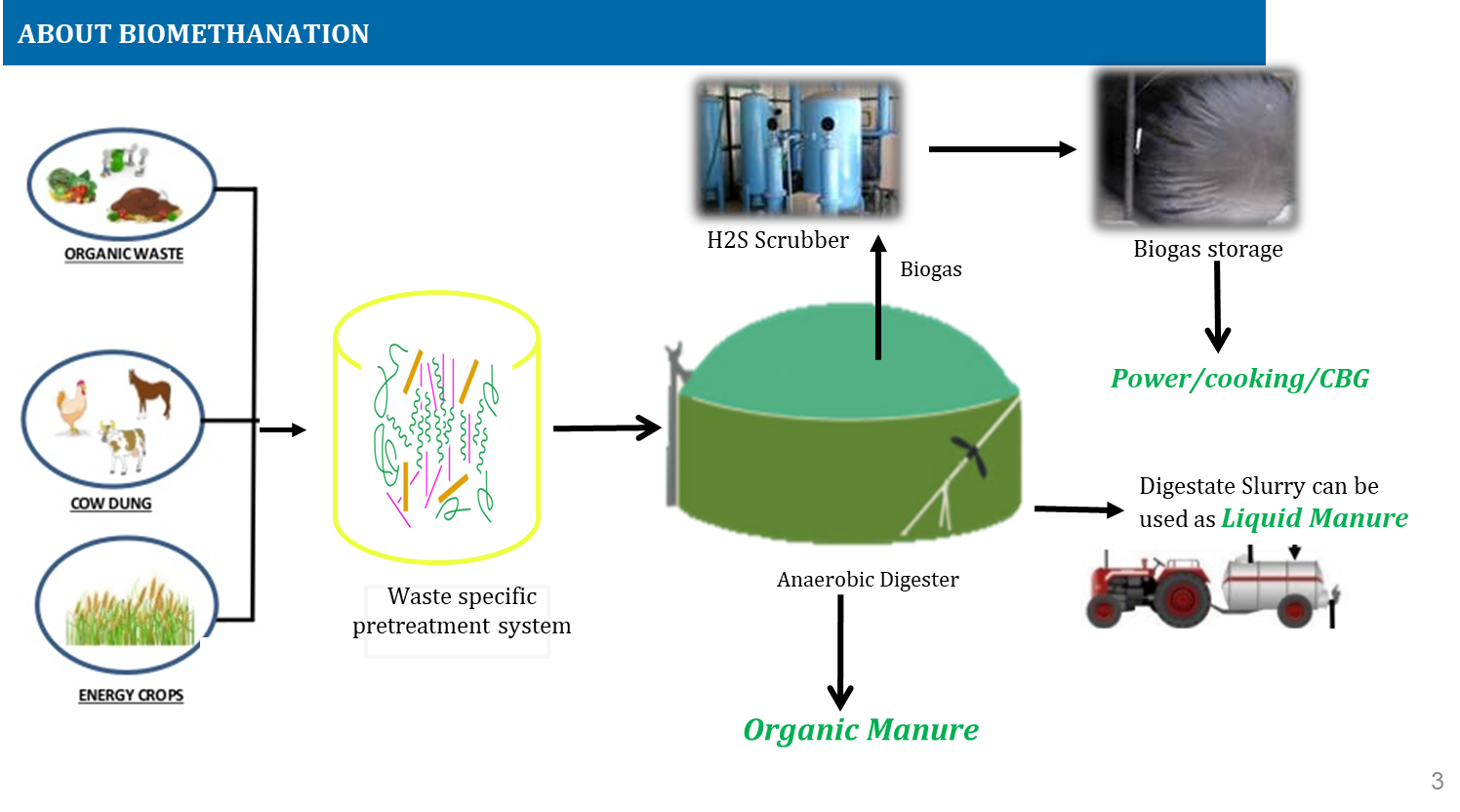 Good Practices at Nashik leading to Circular Economy
Waste To Energy (Biogas) Plant 
Based on Septage Waste
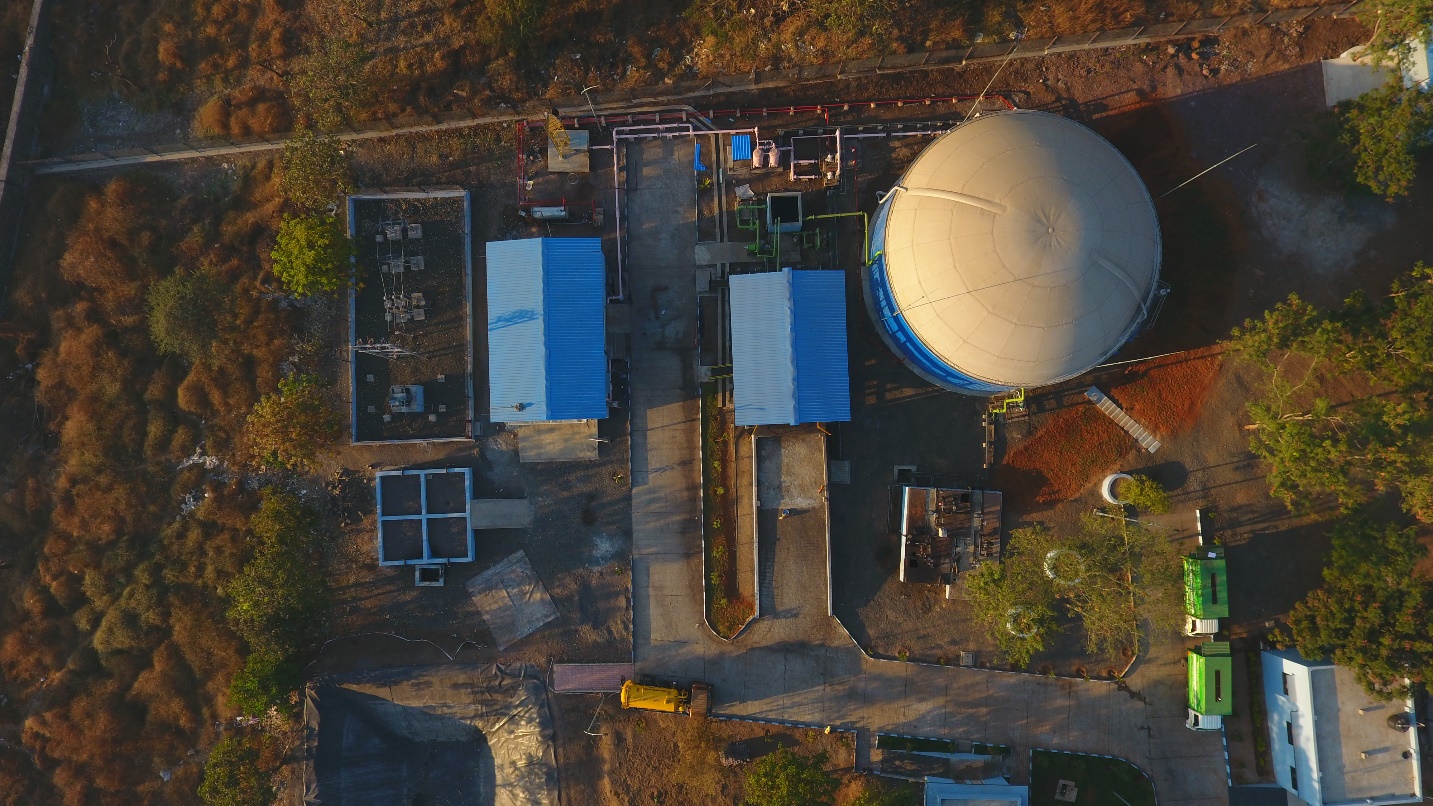 Good Practices at Nashik leading to Circular Economy
Biomining of Legacy Waste
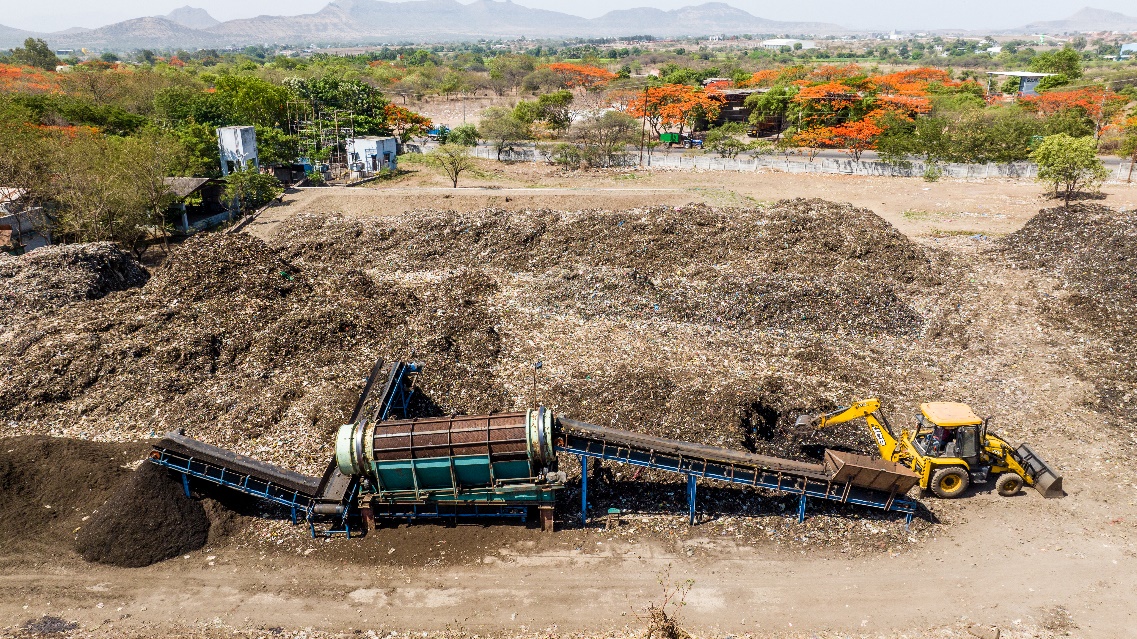 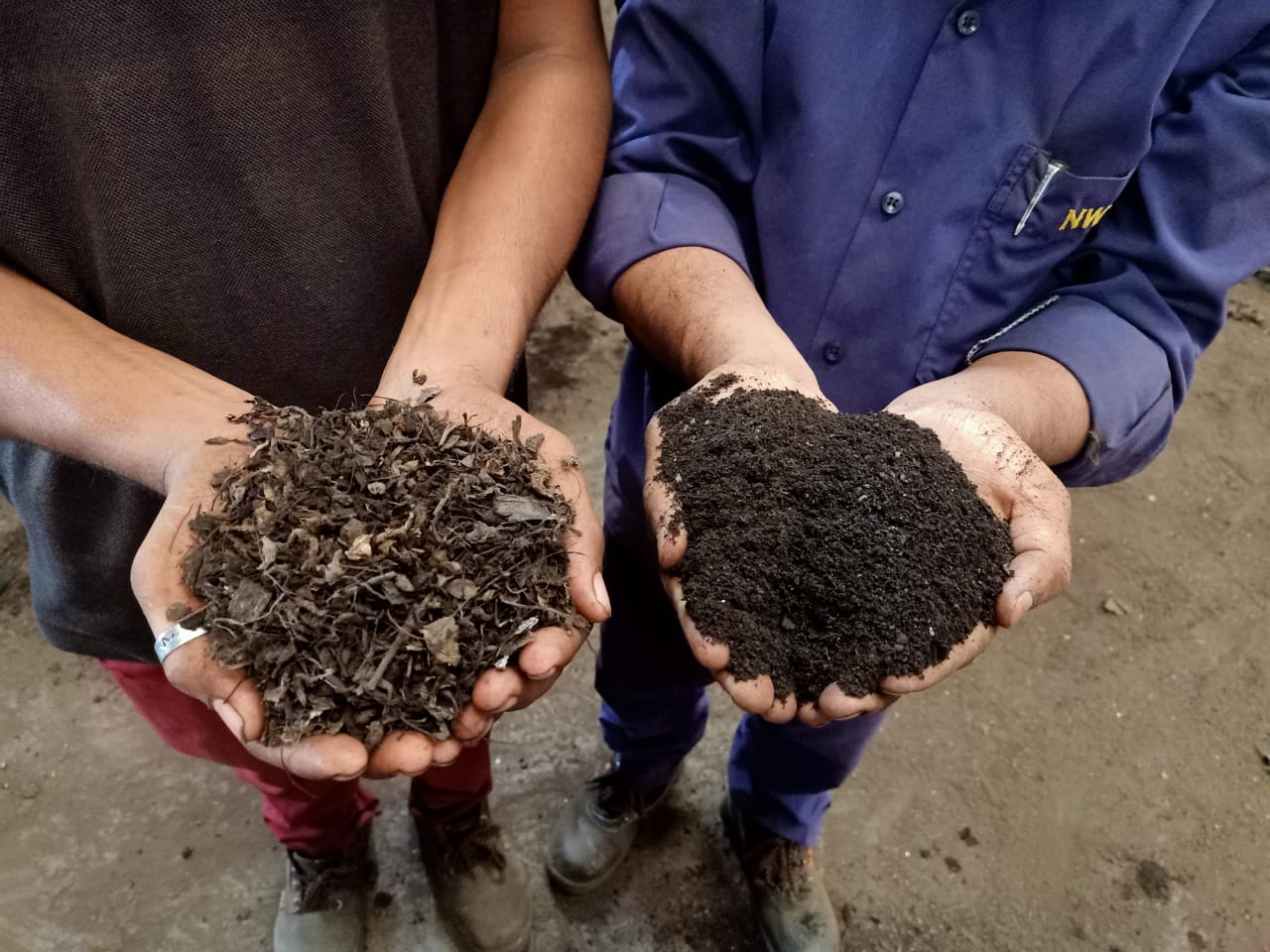 Good Practices at Nashik leading to Circular Economy
Before Capping
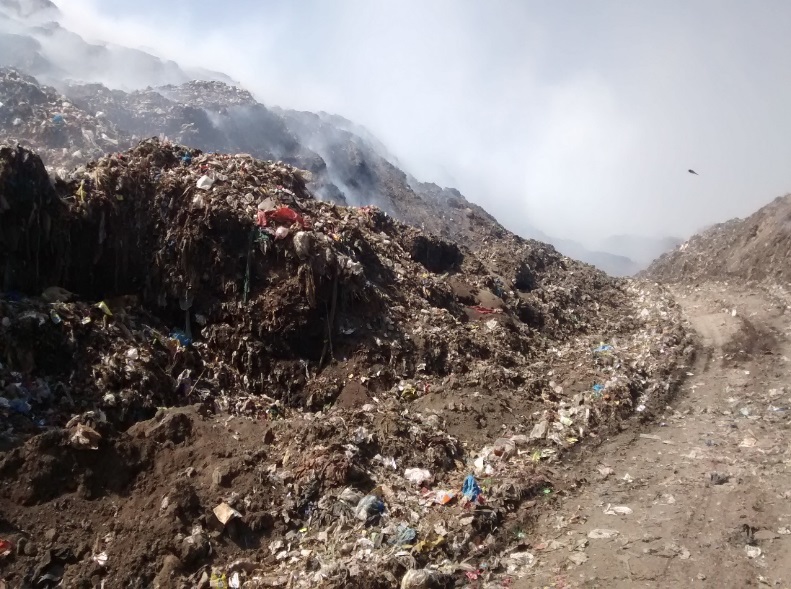 After Capping
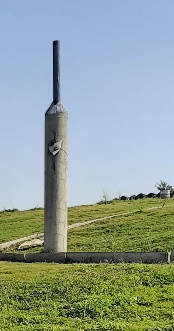 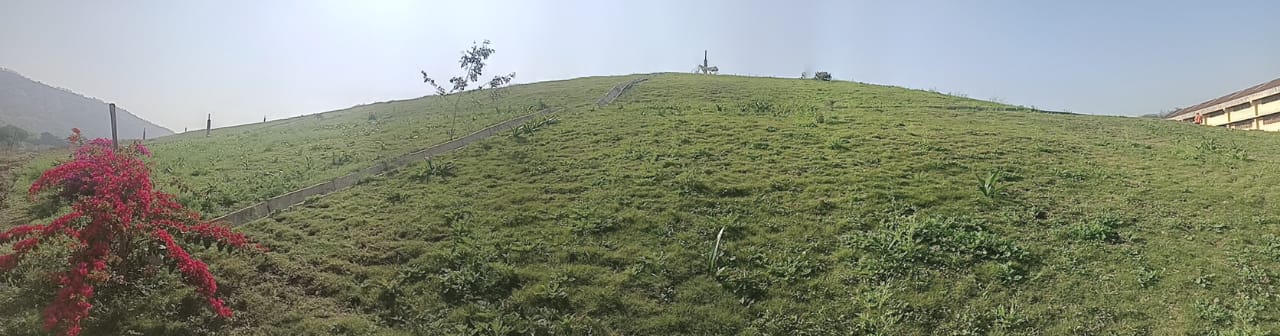 Recognition by Swachh Bharat Mission & MoHUA
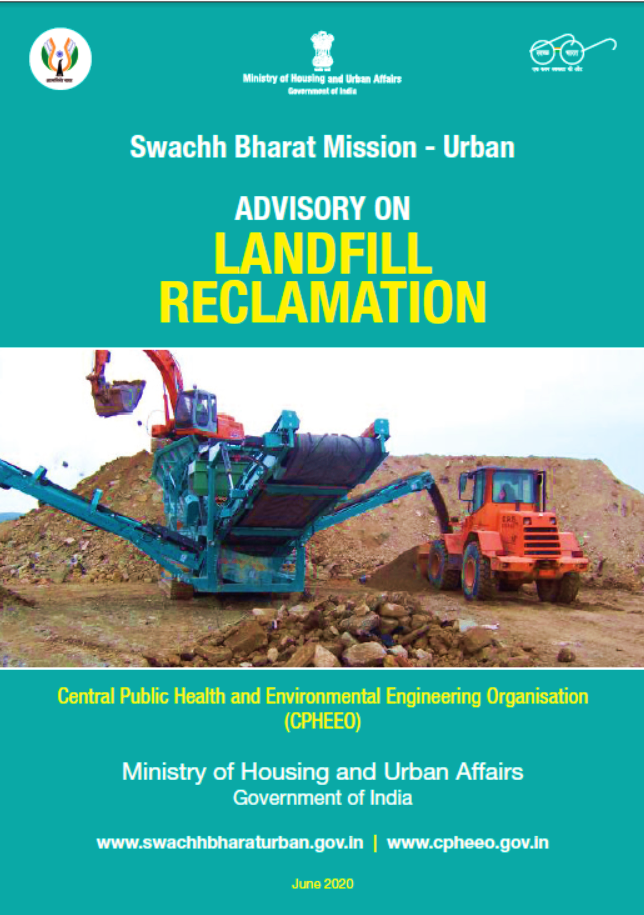 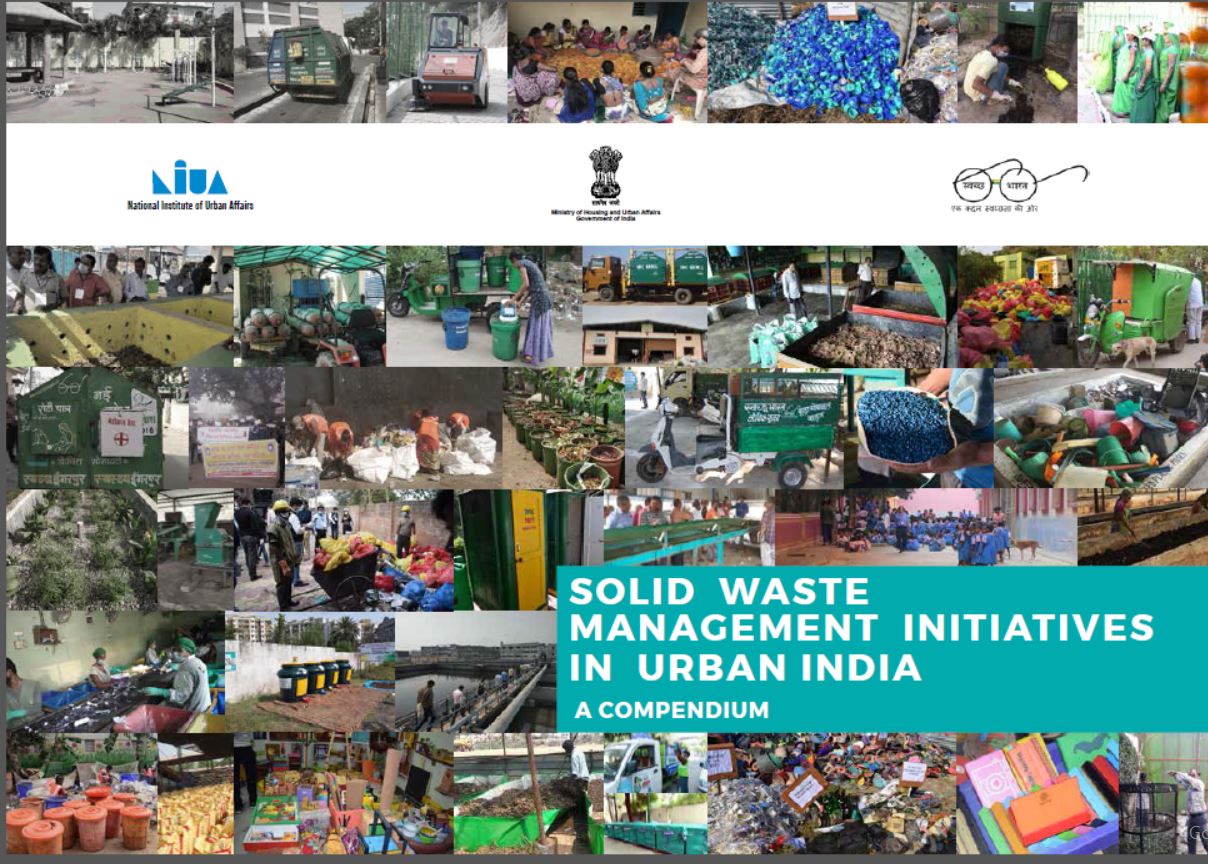 Nashik Waste Management Video
Nashik Waste Management Video – CLICK HERE
Thank You
Thank You
The Nashik Waste Management Plant is recognized as a Model Integrated Municipal Solid Waste Management plant by the Maharashtra Urban Development Mission Directorate and  Very well appreciated by the Director of Swachh Bharat Mission
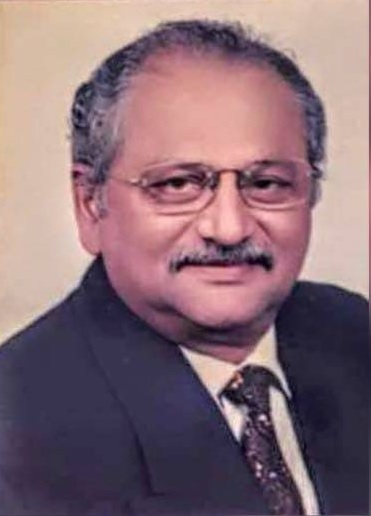 Col Suresh Rege (Retd)
Director
+91 93704-65019/ 9372738233
sureshrege@nwmpl.co.in
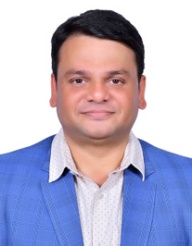 Sameer Rege
Director
+91 93733-39159
sameerrege@nwmpl.co.in
Thank You
Nashik Waste Management Private Limited
Ground Floor, Dhananjay Plaza, Old Mumbai-Pune Hwy, Bavdhan, Pune, Maharashtra 411021
URL :   www.nwmpl.co.in